Grafické systémy II.Jak na plech!
Autor: Jakub Lomozník
1
Grafické systémy II.Příklady plechových součástí
Příklady plechových součástí
2
Grafické systémy II.Příklady plechových součástí
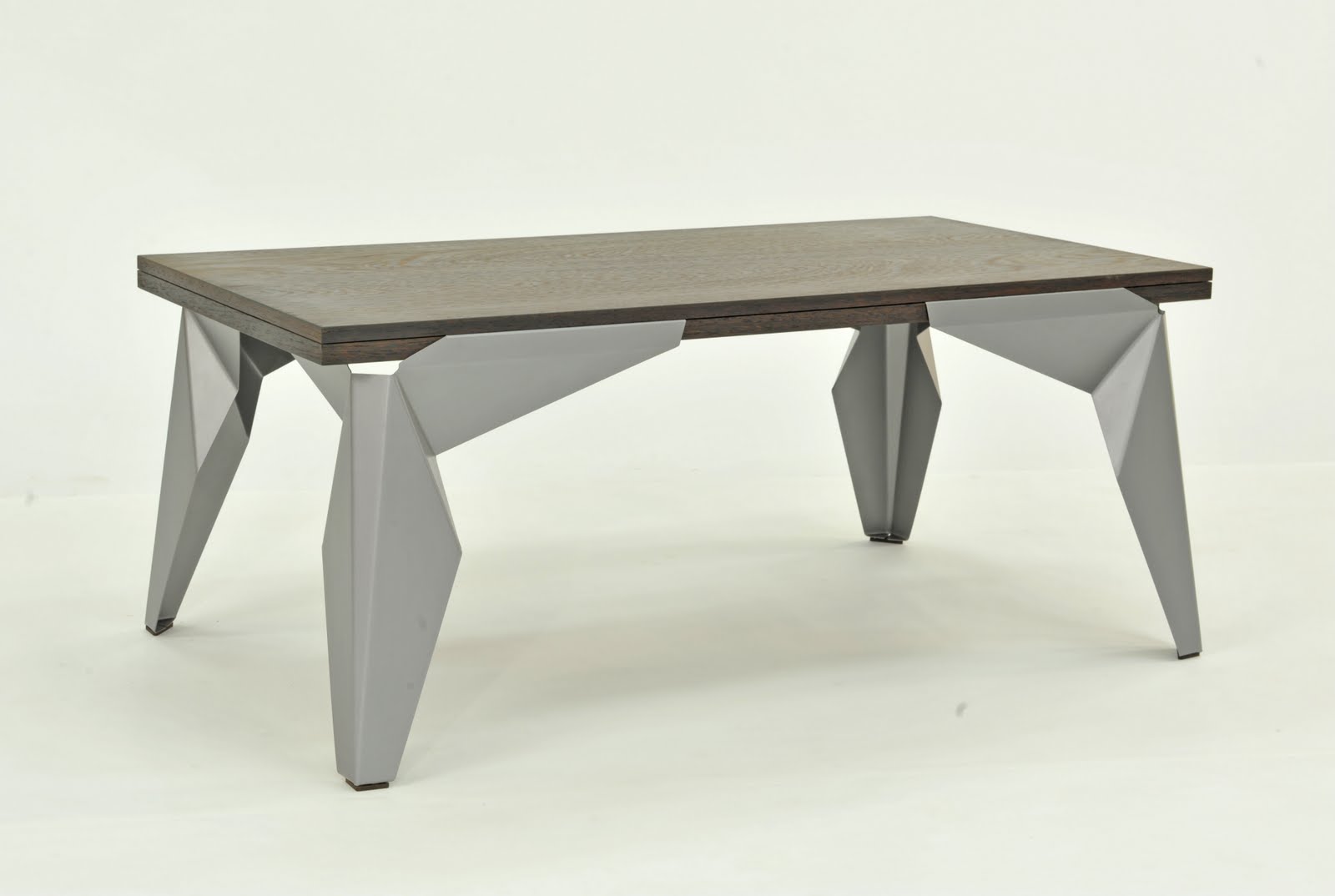 Konferenční stolek
3
Grafické systémy II.Příklady plechových součástí
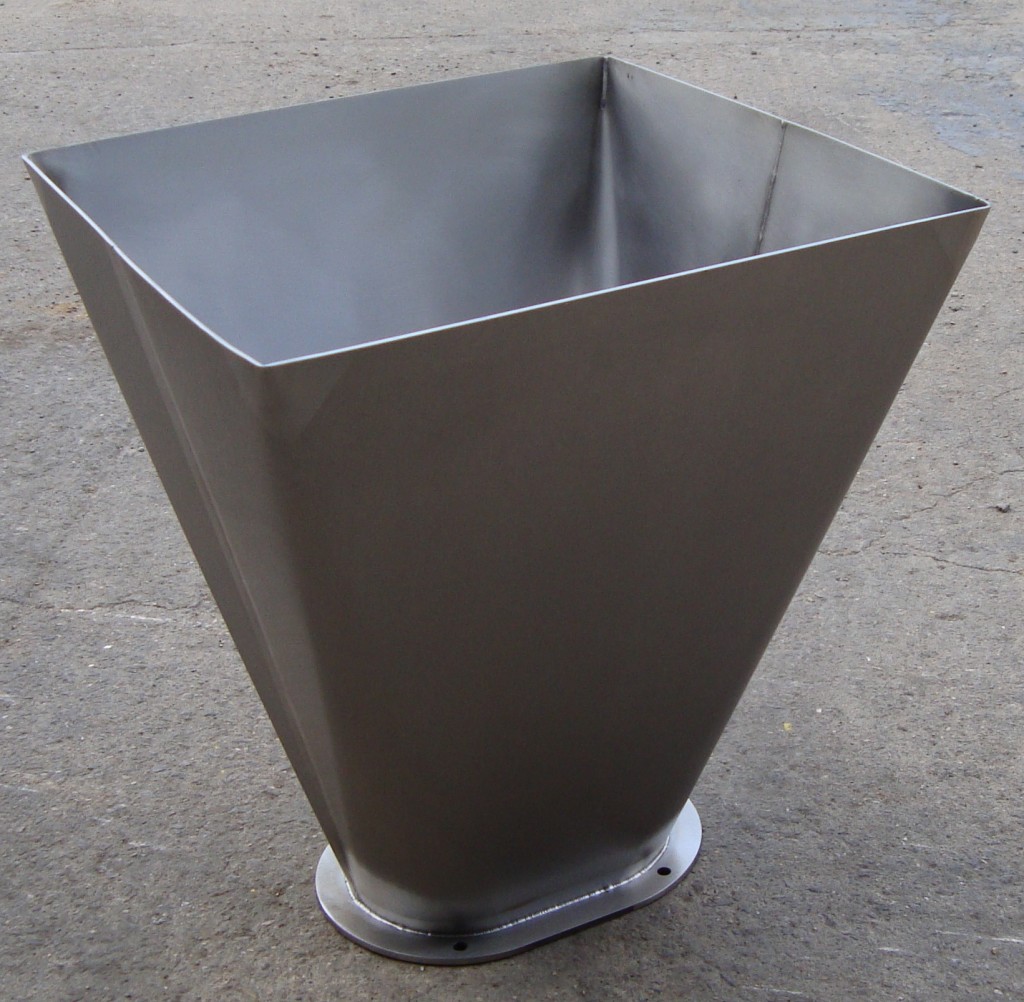 Násypka
4
Grafické systémy II.Příklady plechových součástí
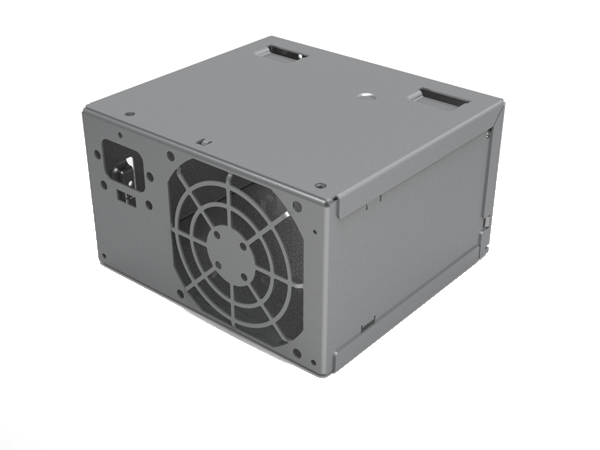 PC zdroj
5
Grafické systémy II.Příklady plechových součástí
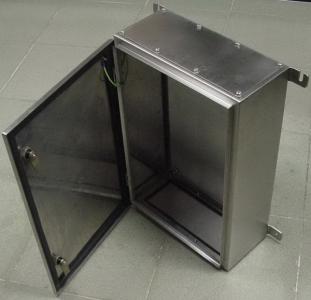 Skříň
6
Grafické systémy II.Příklady plechových součástí
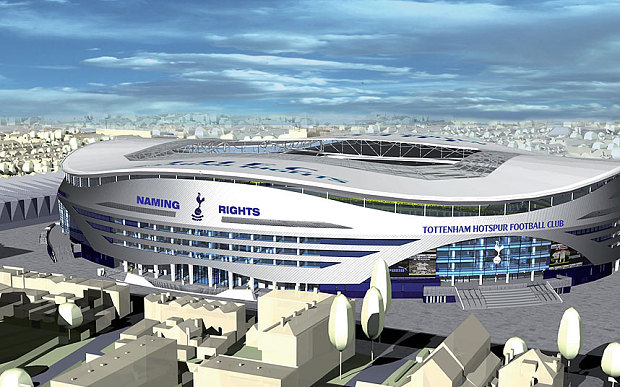 Fotbalový stadion
7
Grafické systémy II.Tvorba plechových dílů
Základní typy
Konverze 3D modelu




Přímé modelování plechů
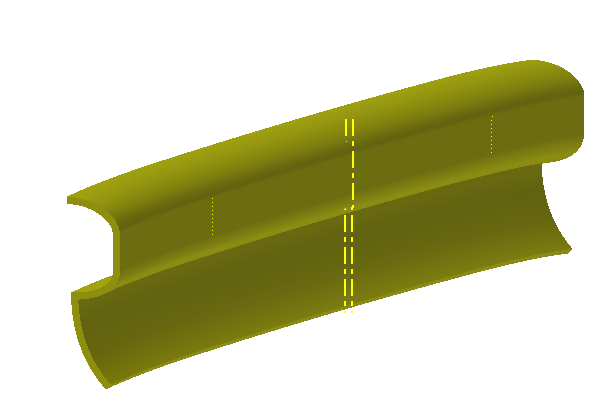 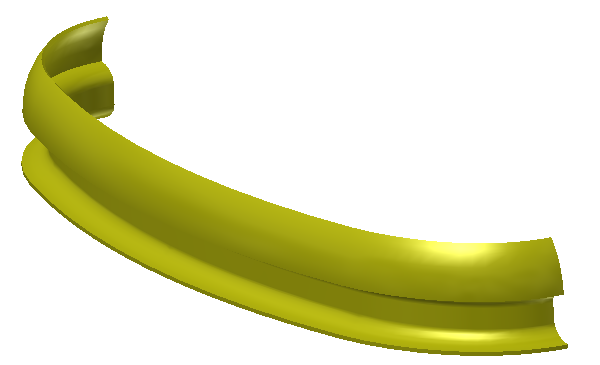 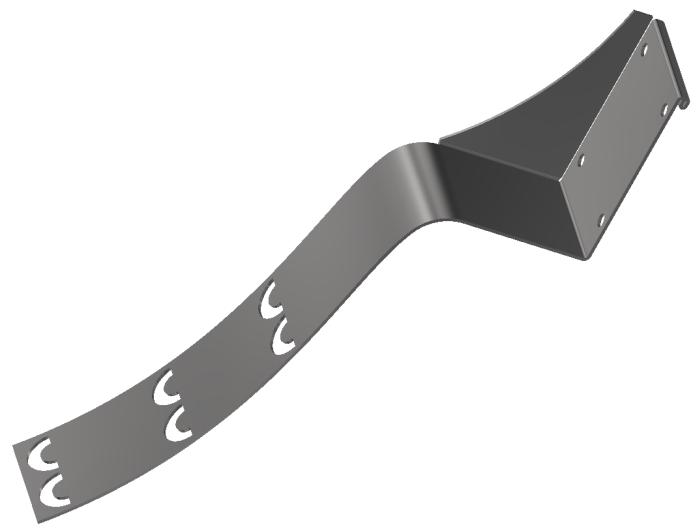 8
Grafické systémy II.Přímé modelování plechů
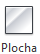 Plocha




Obruba
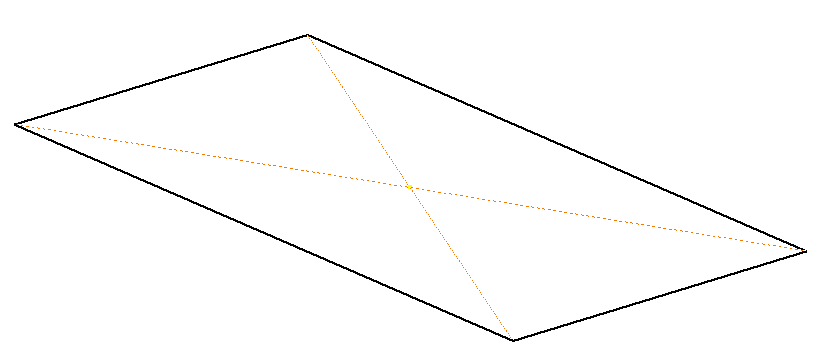 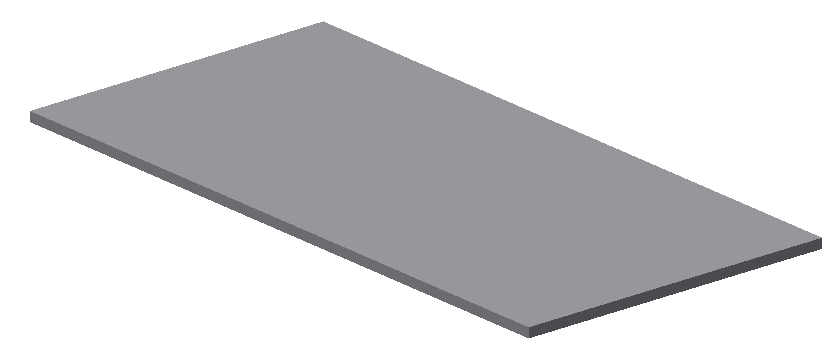 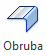 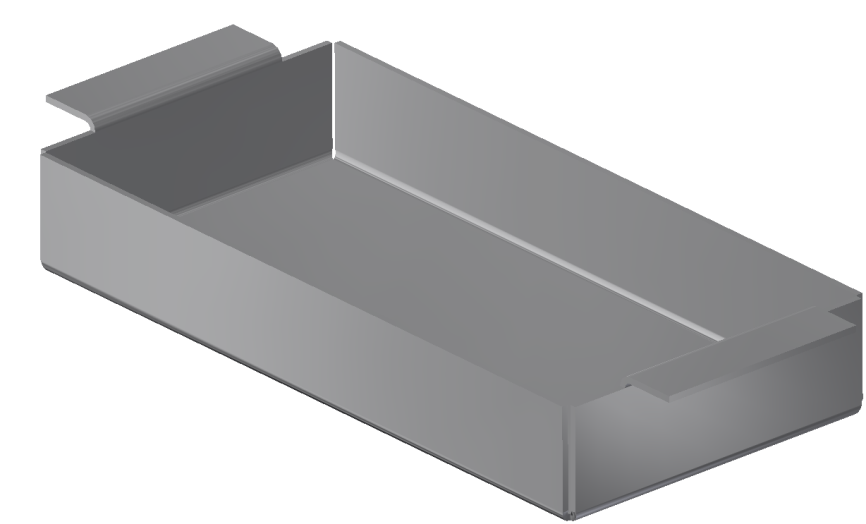 9
Grafické systémy II.Přímé modelování plechů
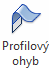 Profilový ohyb




Šablonovaná příruba
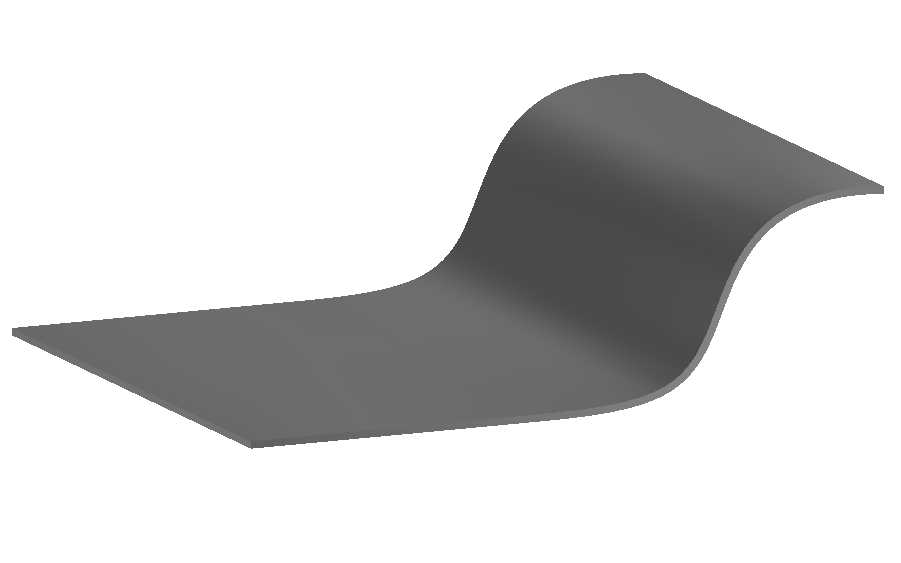 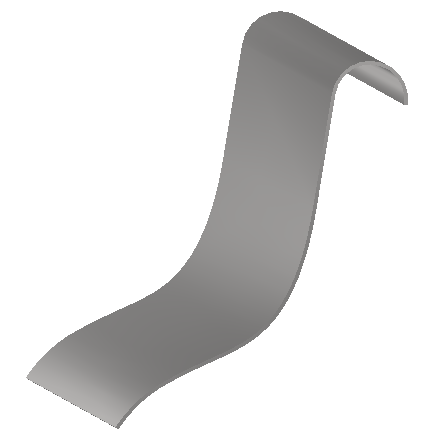 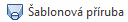 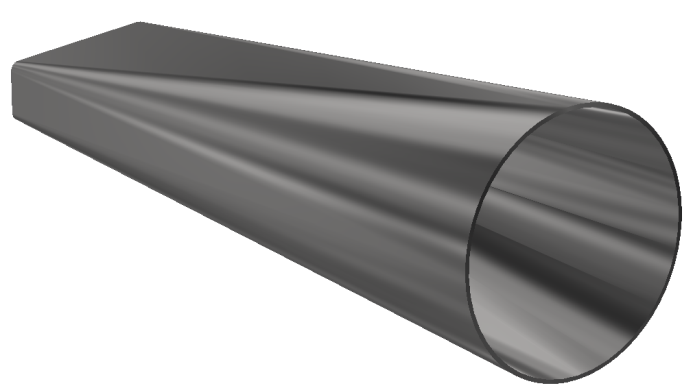 10
Grafické systémy II.Přímé modelování plechů
Stáčený profil




Ohyb
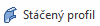 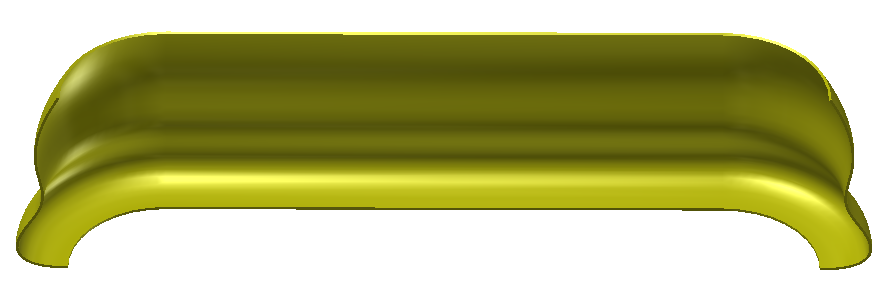 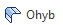 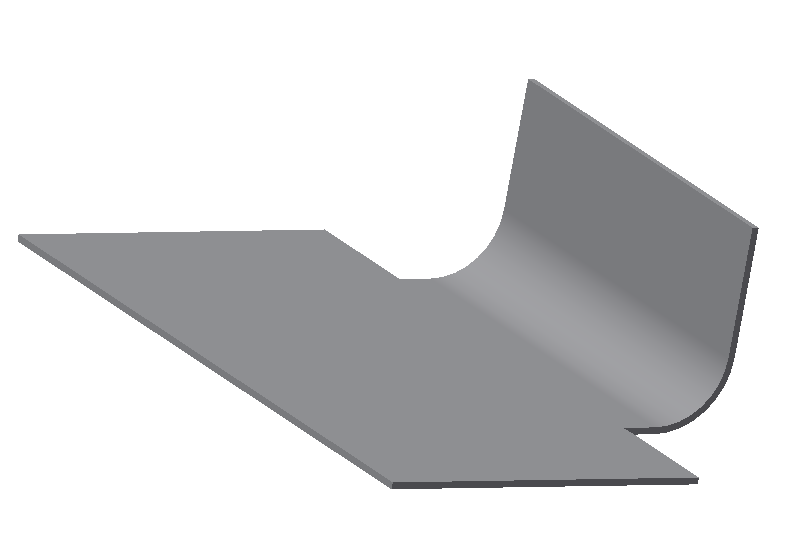 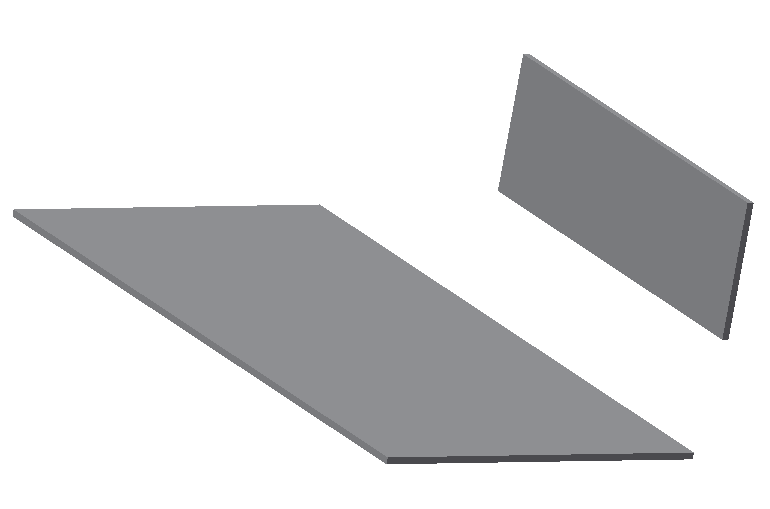 11
Grafické systémy II.Přímé modelování plechů
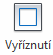 Vyříznutí




Razník
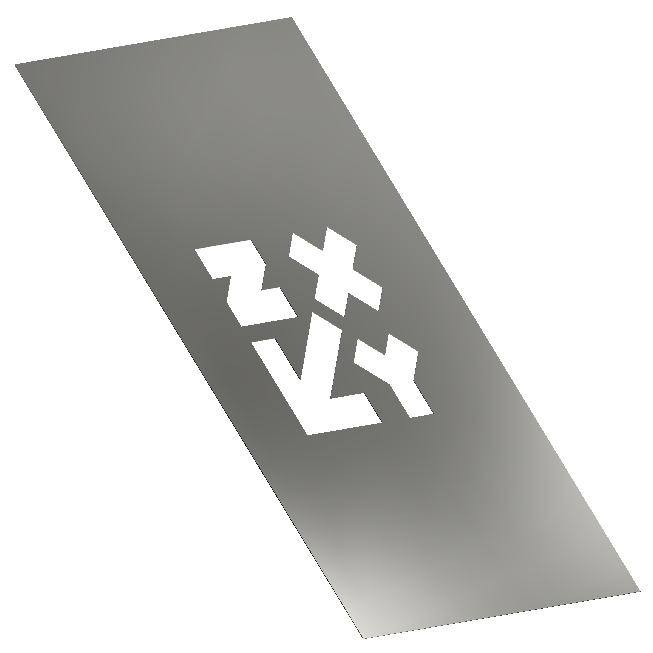 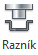 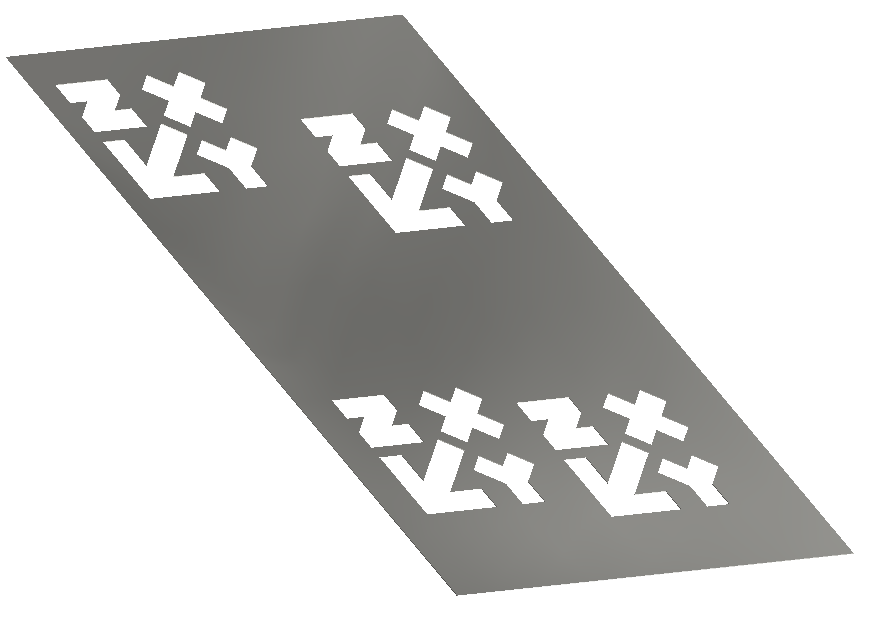 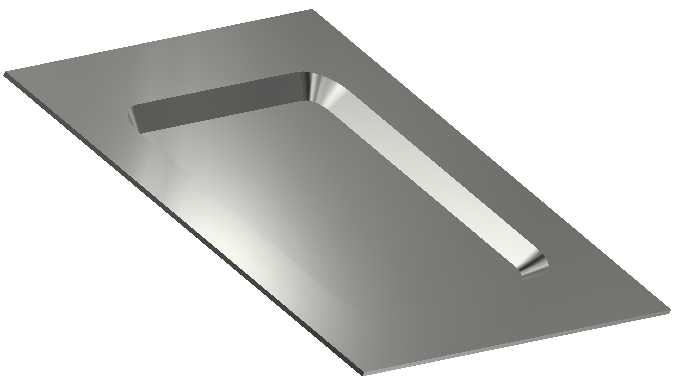 12
Grafické systémy II.Přímé modelování plechů
Úpravy modelu
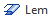 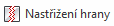 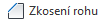 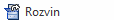 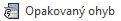 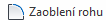 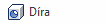 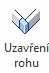 13
Grafické systémy II.Přímé modelování plechů
Ohnutí
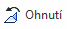 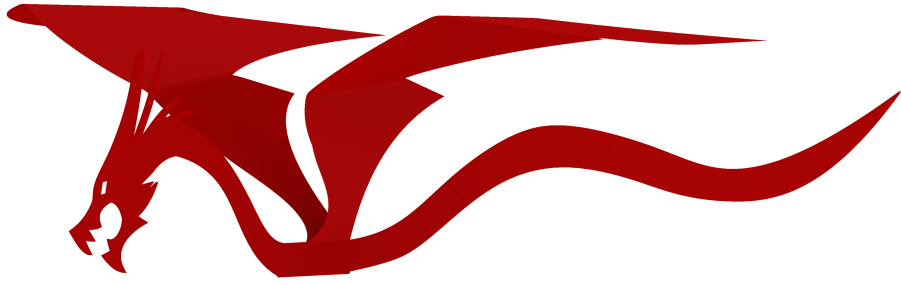 14
Grafické systémy II.Příklady plechových součástí
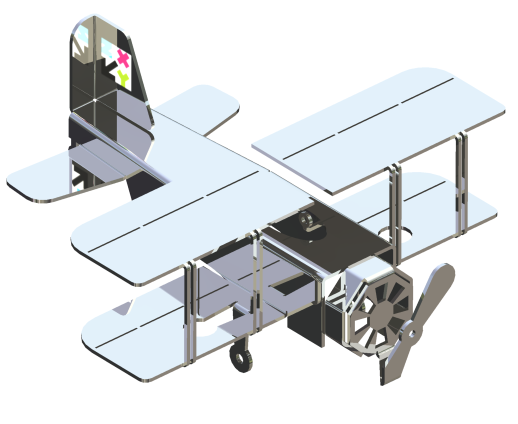 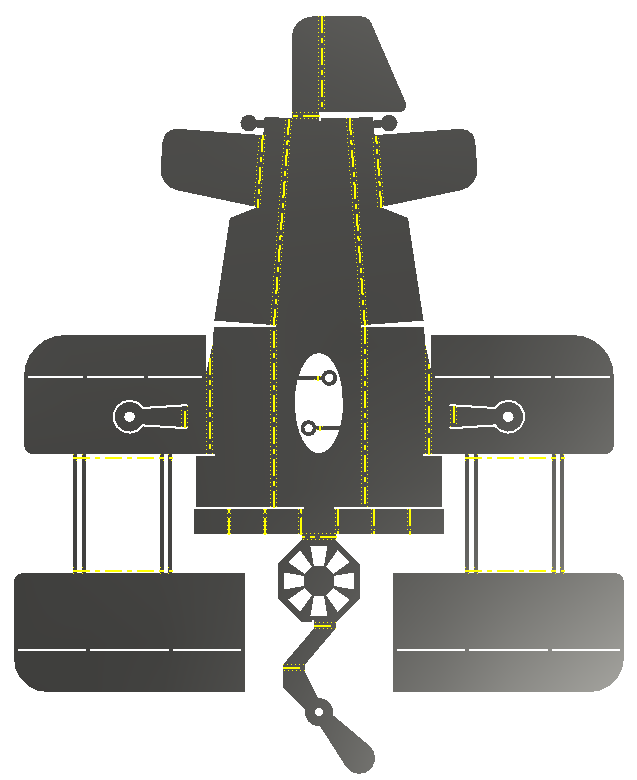 Děkuji za pozornost!
15